COMA
DR SANDESH .P. GOJE
ASSISTANT  PROF ( KAYACHIKITSA ) 
SVAMC&H , CHANDRAPUR.
COMA
Coma has been defined as absence of any psychologically 
understandable response to external stimuli or inner need.
Coma is a state where consciousness is altered severely 
and there may be depressed brain function. 
Coma is a state of alter consciousness from which a person
cannot aroused easily. 
Presentation of coma
I		Altered physiological function
II		Raised intracranial tension
III	Herniations syndromes
Comatose patient
Altered physiological function
State of consciousness:- Awareness and responsiveness of 
Individual minds to himself, the environment and impressions made by 
his senses.
	Confusion :- Mild lowering of level of consciousness, impaired 
capacity to think clearly as well as respond slowly to the verbal stimuli 
by remembrance of the questions. 
Fugue state:- Disturbance in consciousness for several days during 
those period patients performs various acts. But while when he/she 
become consciousness, fails to remember the action carried out during 
that period. 
Syncope;- Impaired circulation, partial or transient, suspension of 
consciousness, shallow respiration impaired circulation, pallor, 
perspiration and cold skin.
Lethargy:- Drowsiness , prolonged sleep. He appears to
incomplete possession of his senses but goes back to sleep as soon as the stimulation is removed. 
Stupor:- Disturbed consciousness from which the patients can be aroused. 
Altered mental status:- It is a continuum and includes 
any state where the level of consciousness is altered. 
Delirium:- Confusion disorders perception and loss of 
attention, disorientation in time, hyperkinesias.
Coma:- Complete loss of consciousness, patient not 
responding to painful stimuli, all reflexes e.g. corneal, 
light, cough, swallowing, are lost.
Pupils:-  Pupilary reaction helps to differentiate 
structural from metabolic causes of coma. 
Absence of light reflexes- suggest structural lesion, 
asphyxia, hypothermia and under influence of drugs like 
barbiturates, atropine etc. 
Fixed and dilated pupils:- mydriatic drops, trauma 
Hippus (rhythmic constriction and dilatation of pupils):-
due to mid-brain damage
Irregular pupils:- e.g. trauma or mydriatic etc.
C		Respiratory pattern:- 
Cheyne-stokes respiration:- e.g. hypertensive 
encephalopathy, metabolic diseases, transtentorial 
herniation, status asthamaticus etc. 
Hyperventilation:- e.g. hypoxia, acidosis, salicylate. 
poisoning,  meningitis, encephalitis, brain access etc. 
Hypoventilation:- e.g. ARDS, sedative-narcotic over 
dosage, brain stem compression 
Ataxic breathing:-e.g. medulla compression, lesion in
brain, herniation.
D		Eye movement:- 
Dolls eye movements:- E.g. hypoglycemia, hepatic
encephalopathy, metabolic coma. 
Ocular bobbing:- e.g. primary pontine hemorrhage. 
Sundown deviation:- e.g. mid-brain compression. 
Conjugate gaze:- e.g.pontine lesion.
Corneal reflex:- e.g. absent in brainstem lesion, or death. 

E		Motor response:- 
Decorticate posture (flexion of all extremities) 
Decerebrate posture (extension of all extremities) 
Triple flexion (extension of upper extremities and flexion 
        lower extremities)
Doll’s eye sign
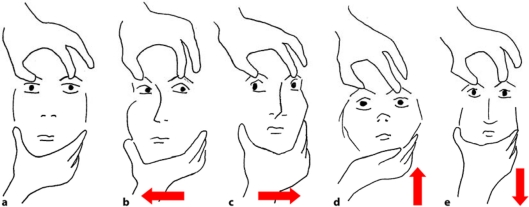 Divergent eye sign
Dilated pupils
Sunset sign
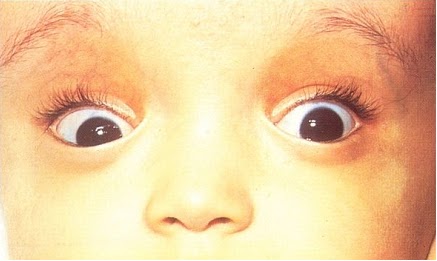 Glass glow coma scale
Eye opening response 
Spontaneous 			               4
To loud noise /voice 			3
In response to pain 			2 
No response 				1
Motor response 
Obeys commands 			6
Localizes pain 			               5
Flexion/withdrawal to pain 		4
Flexion posturing 			3
Extension posturing			2
No verbal response 			1
Verbal response 
Oriented				5
Confused/disoriented 		               4
Inappropriate words 			3
Incomprehensible words 		2
No response 				1
Severity of coma
Grade 0 : fully conscious
Grade 1:	drowsy, but responds to verbal             commands
Grade 2 : unconscious, but responds to minimal pain stimulus
Grade 3 : unconscious, but responds to strong pain stimulus
Grade 4 : unconscious with no response to pain
II	Raised intracranial pressure:- 
Normal ICT- 2-15mm of Hg. Raised in SOL, headache
vomiting, papilloedema, bradycardia, hypertension, 
chynes-stokes respiration yawning and hiccuping. 

III	Herniation syndromes:-
Uncal herniation:- Intracranial Lesion in temporal lobe or lateral cranial vault. Compression of midbrain, 
oculomotor nerve and posterior cerebral artery. 

Transtentorial herniation:- Lesion in frontal pariatal,
temporal lobe, midbrain is displaced.
Causes of Coma
A		Late causes (by which coma develops  late):-
Cerebral anemia (cardiac failure, hypotension,  hypoxia, etc..)
Severe systemic infections ,septicemia, typhoid,  cholera, 
    pneumonia, malaria, Weil’s disease). 
Toxic (arsenic, lead, milk alkali syndrome, drugs). 
Infections (meningitis, encephalitis, 
    cerebral abscess, GPI, trypaosomiasis)
Cerebral tumors
Metabolic causes (diabetes, uremia, hypoglycemia, 
    uremia, hepatic encephalopathy, electrolyte   disturbances. 
    Addison’s disease, hypothyroidism, hypothermia).
B.	 Early causes (by which coma develops  early) 
Miscellaneous (heat stroke, caisson’s disease, extreme 
    cold).
Supratentorial 
1	Extra cerebral- 
Head injury (concussion, confusion, epidural or subdural hematoma) 
subarachnoid hemorrhage
meningitis
2	Intra cerebral- 
Cerebro-vascular accident (thrombosis, embolism, hemorrhage, venous thrombo-phlebitis)
Encephalitis 
SOL (neoplasm, abscess)
pituitary apoplexy
Subtentorial 
Pontine, midbrain or cerebellar hemorrhage.
Basilar artery occlusion 
Cardiac (stokes-adams syndrome, hypertensive encephalopathy)
Post – epileptic
Metabolic(as above)
Toxic (barbiturates, alcohol, opium, heroin, kerosene etc.)
Investigation
CT brain plain & contrast 
MRI brain plain &  contrast 
CSF microscopic 
KFT,LFT parameters (Sr.urea, Sr. creatinine, Na+, K+) 
CBC, LFT, ABG, ESR, Sr. Ca.
CXR-PA View.
Treatment
Physical examination of comatose patients 
Level and severity of coma.
Any focal deficits ( hemiparasis, weakness, convulsions)
Check for pupils size and response to light stimuli
Motor response 
Check for respiration pattern 
Check for breathing (sluggish, slow, rapid etc.)  
Check for oculocephalic and oculovestibular reflexes 
Complete systemic examination 
Check for acidotic breathing e.g. DM keto acidosis, uremic encephalopathy 
Check for cyanosis
……..Treatment
Maintain ABCD 
TPR BP check, SPO2 
Bed side RBS by glucometer 
Insert central line 
Diagnose underline causes as early as possible 
Adopt appropriate specific treatment most earlier. 
E.g. if patient is diabetic then starts hypertonic glucose without waiting for reports. Clean oral cavity by glycerin borack 3 times/day.
Do suction in repeated interval  
Urine cauterization (condom, Foley's) 
Daily catheter care by betadine and savlon 
Bladder exercises   given after few days to regain a loss of stone
Bowel care:- 
For constitution,  using saline enema alternate day,Use of diaper 
Peri anal and genital region care in daily basis by using antiseptic dusting powders 
Eyes and skin care:- 
Use antibiotic and lubricant eye drop daily 3-4 times
To avoid bed sore, patient bed sheet, cushion is properly maintain, clean and hygiene. 
Water bed or air bed should be use 
Turn the positions of patients every 2-3 hours 
Dressing of sore by using H2O2, salvon, betadine and antiseptic cream
Passive physio therapy should be done daily to avoid stiffness  
Ing. Nikethamide (coramin –respiratory stimulants)
Vasopressors use.
IV fluids (isotonic and hypertonic saline) 
Ryle’s tube feeding (daily 1500-2000 calories 
Milk, juices, vegetable soups, rice kanji, water, sugar, coconut water etc. 
Treating the primary cause of coma.
…Thanks